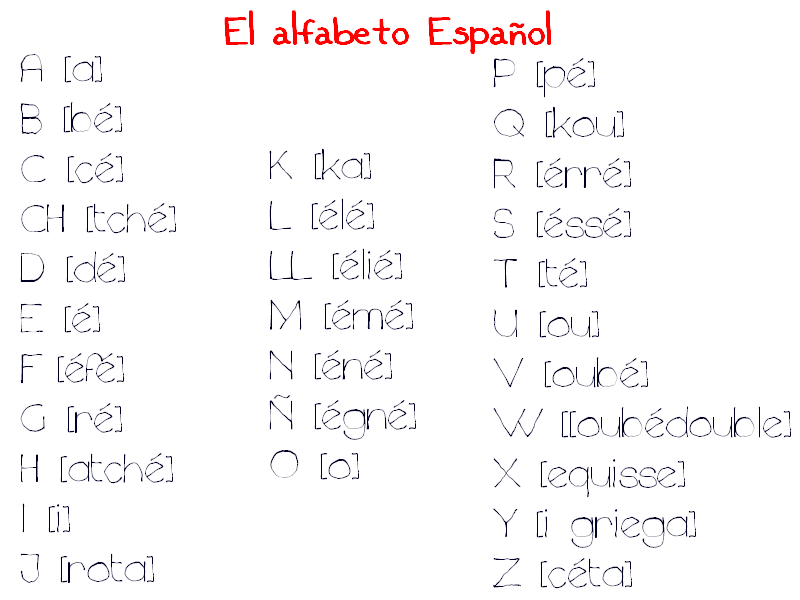 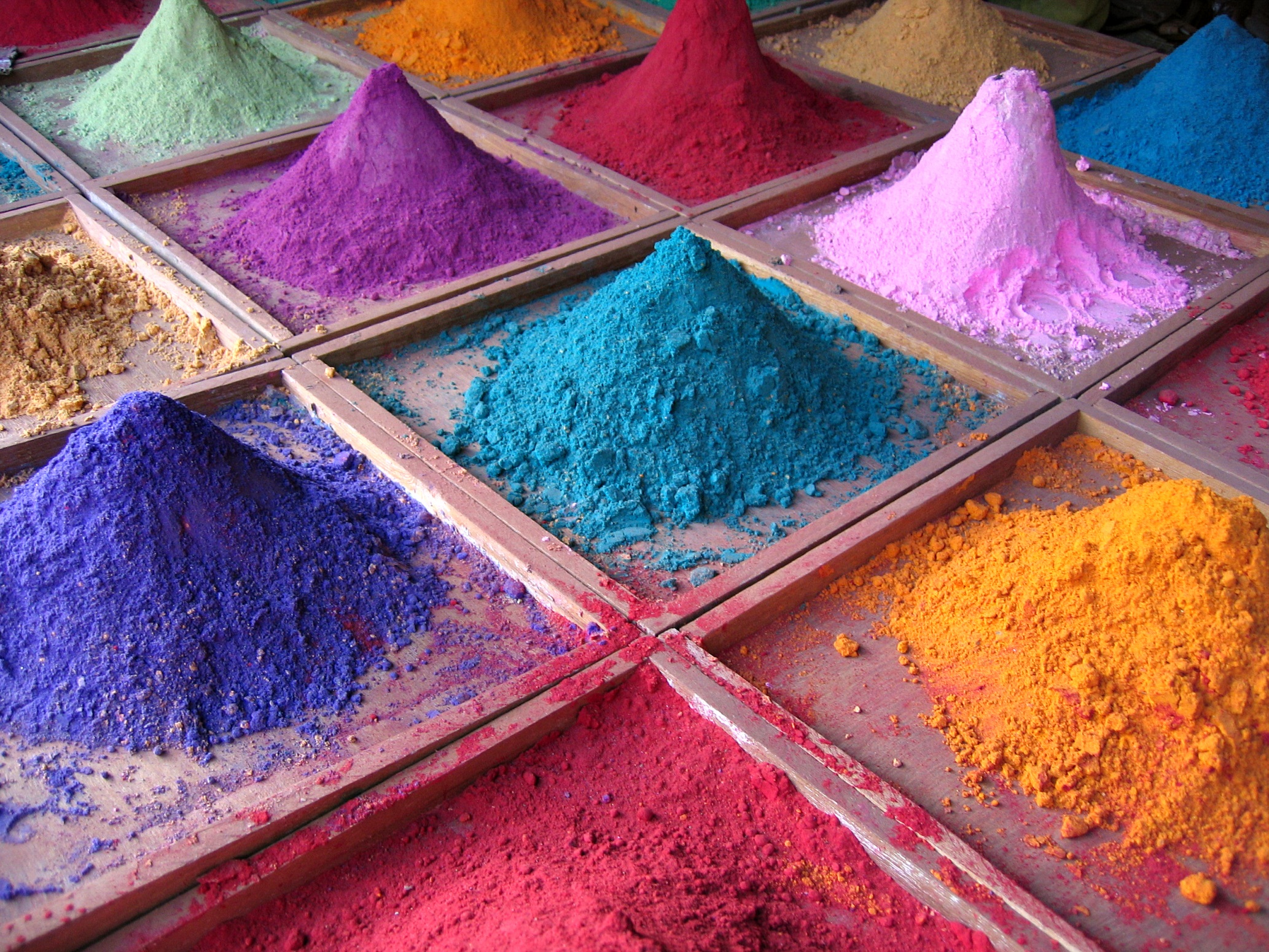 EL FESTIVAL 
DEL COLOR EN INDIA
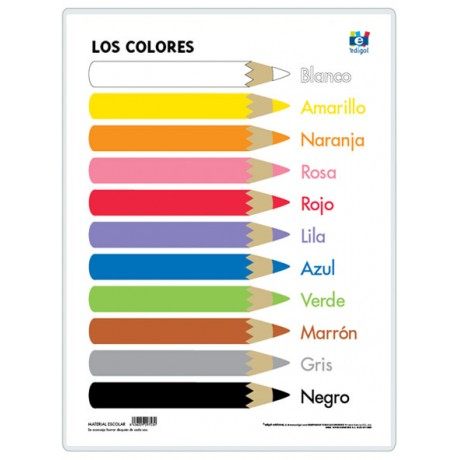 PRIMERO : 
APPRENDER LOS 
COLORES
= MORADO
El festival del color
El festival se llama HOLI.

Es una gran fiesta para celebrar la primavera y el fin del invierno.
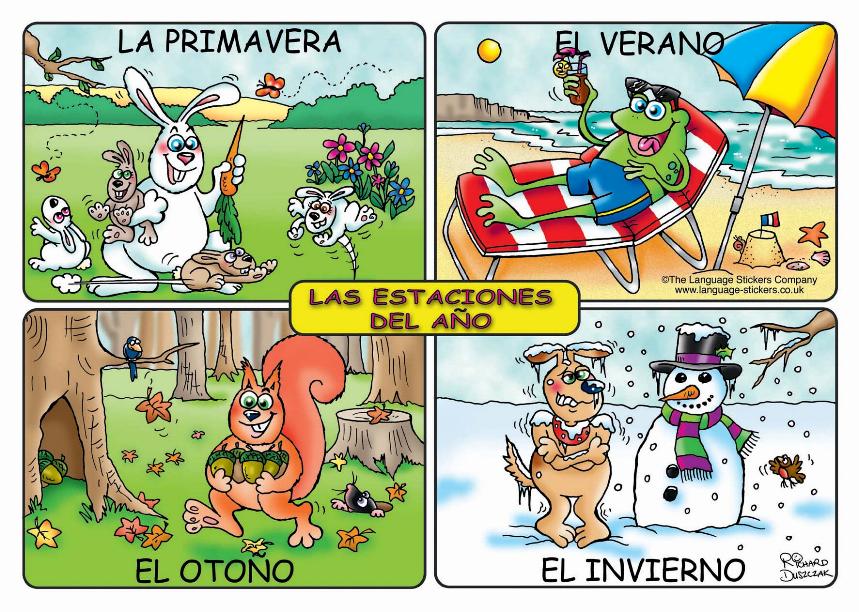 La fiesta consiste en :
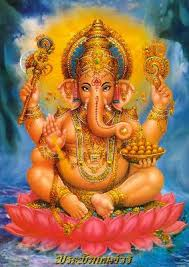 Rociarse con pigmentos de color
Cantar y bailar en honor des los dioses
Comer la cocina tradicional
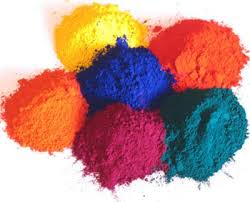 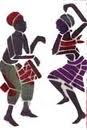 LOS DIOSES
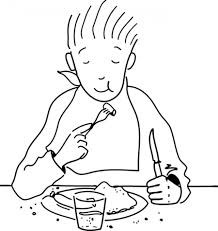 PIGMENTOS
CANTAR Y BAILAR
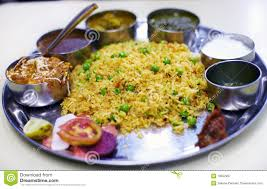 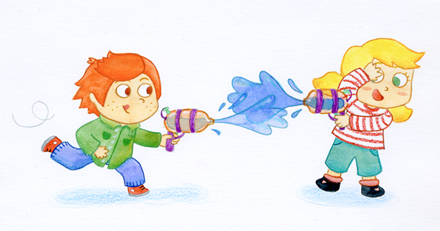 COMER
ROCIARSE
COCINA TRADICIONAL
Fotografias del festival
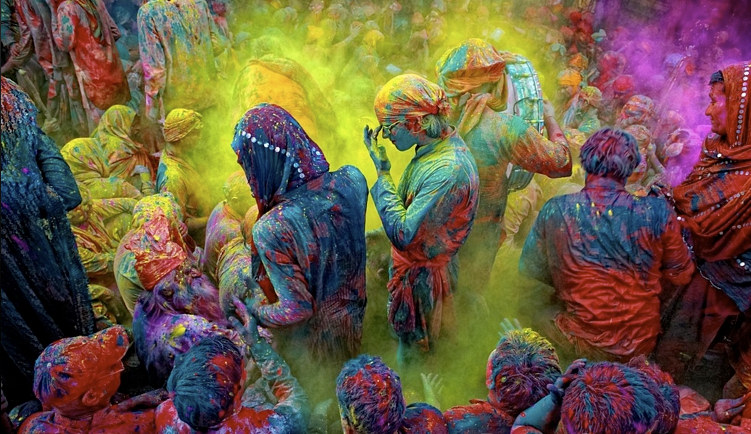 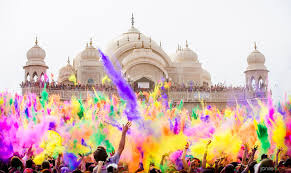 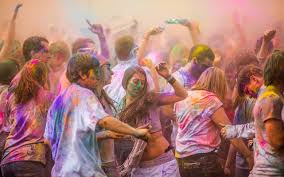 LA SIGNIFICACION DE LOS 
COLORES DEL FESTIVAL
ROJO => AMOR Y FELIZ
VERDE => ARMONIA
NARANJA => OPTMISMO
AZUL => VITALIDAD
Hoy numerosas ciudades 
celebran HOLI :
Barcelona
Nueva York
Londres
Paris
Lyon
Atenas
Roma
Videos
https://www.youtube.com/watch?v=espCilfZmjM
https://www.youtube.com/watch?v=wr65mGeabVg